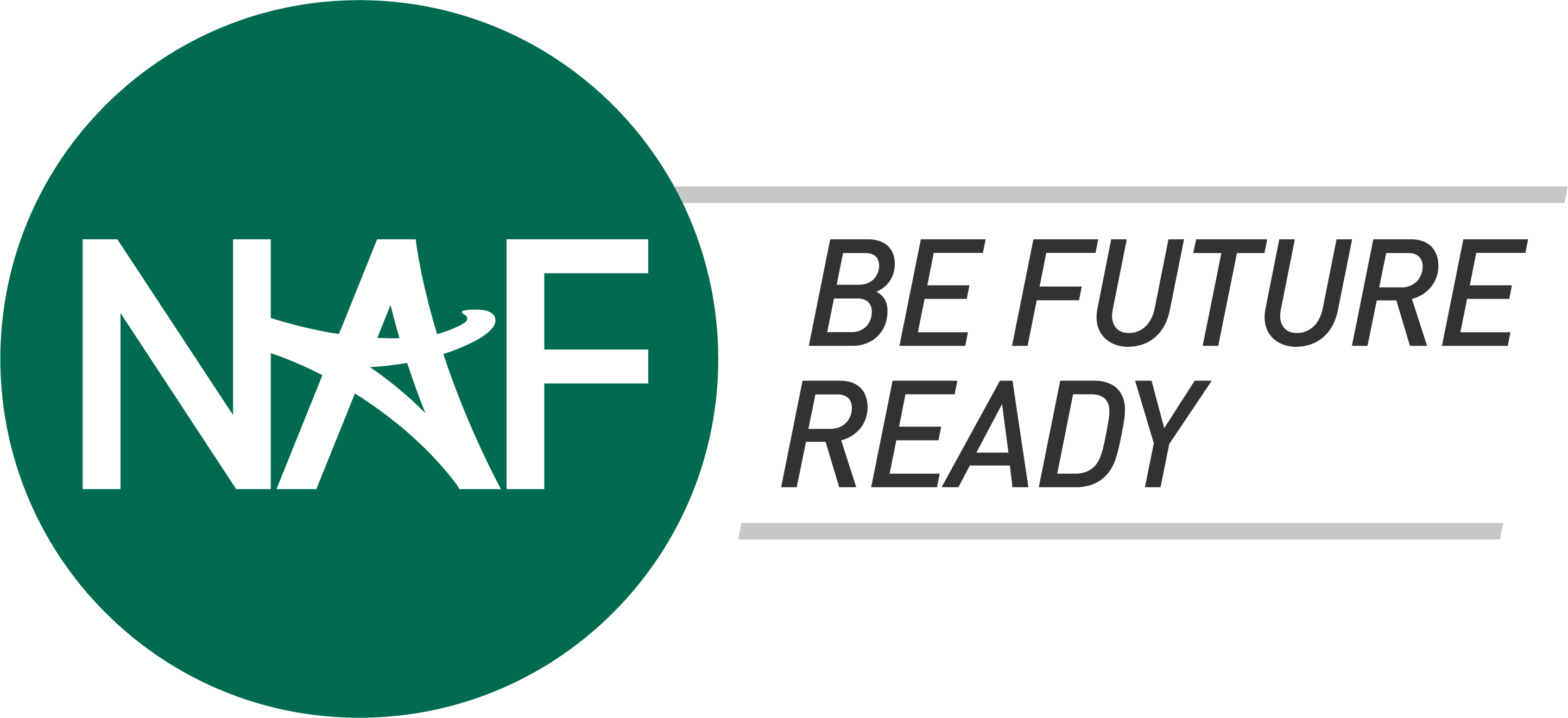 NAF Data Collection Template (2024-2025)
NAF’s annual Data Collection, located in the Academy Support Hub (ASH), is part of the Quality Level Process academies participate in each school year. Academy data are collected to populate NAF’s Academy Assessment (AA), generate academy reports, and ensure academy and user information is accurate. 

Instructions:
Use NAF’s Data Collection Template as a guide for collecting the required academy data. Once the required data has been compiled for each of the forms listed below, log into Data Collection in ASH and use the templates as a reference to enter the data online. 

The 2024-2025 deadline for NAF’s annual data collection is October 25, 2024, for all open academies.
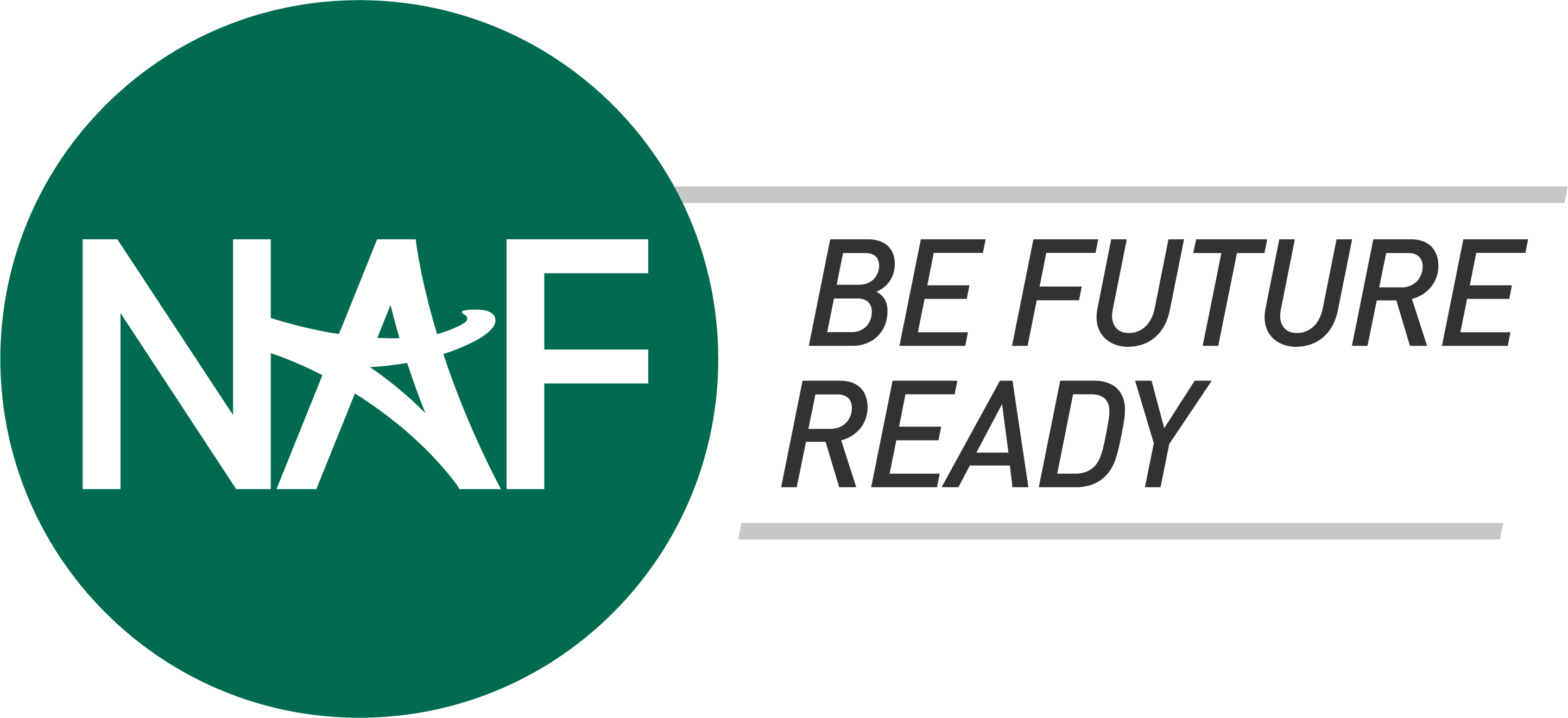 Form 1: Academy Information
Verify that all academy information is current for the 2024-2025 school year (SY).
*District Lead and District Admin for academies with district contracts only; Academies w/ district contracts may also add a CTE Director
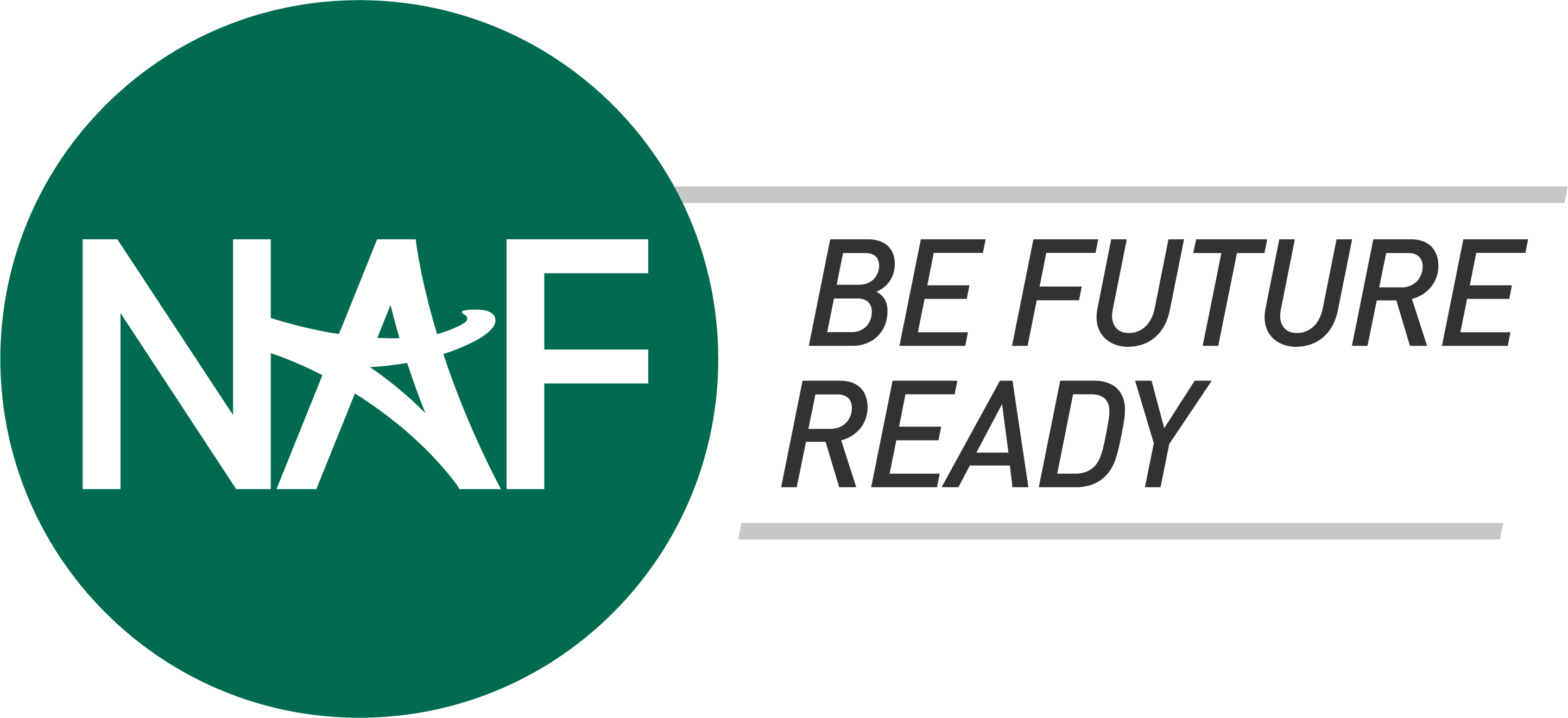 Form 2: Academy Enrollment
Data fields for the Academy Enrollment form automatically populate from 2024-2025 SY NAFTrack Educators entries.
Verify accurate academy student totals on the Student Totals tab.
Verify accurate academy assignment for students on the List of Students tab.
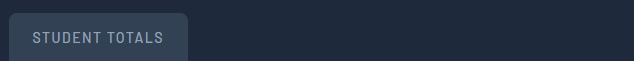 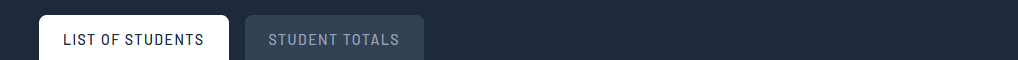 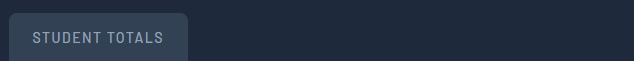 NOTE: Correction required for this form are made in NAFTrack Educators.
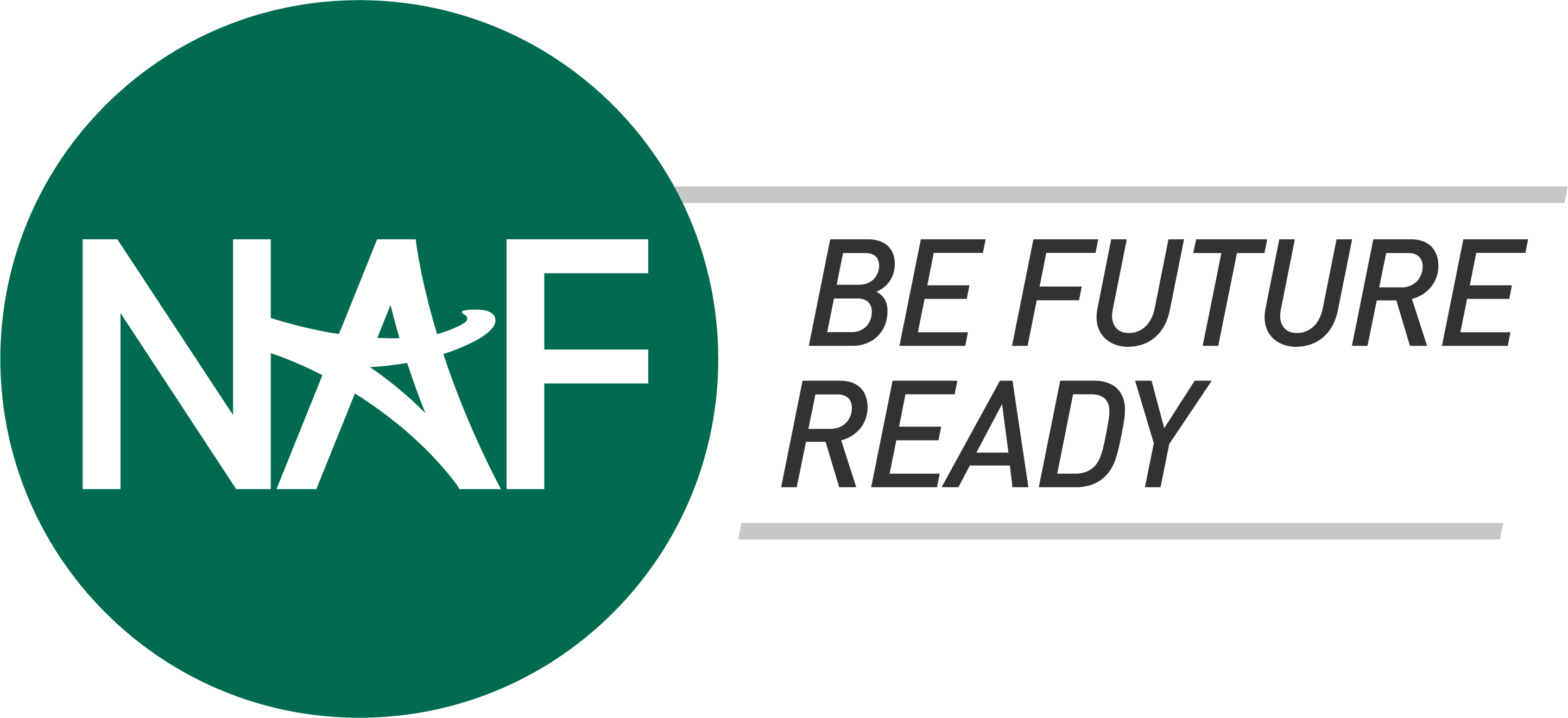 Form 3: High School Enrollment
Enter the student counts for each grade level and school-wide percentages for race/ethnicity, gender, free/reduced lunch, and English Language Learner (ELL) demographic fields for the 2024-2025 SY.
NOTE: For high schools with multiple NAF academies, the first academy to enter the high school’s enrollment data automatically populates the other academies’ data for this form.
*Ensure percentages add up to 100% for the data to load properly.
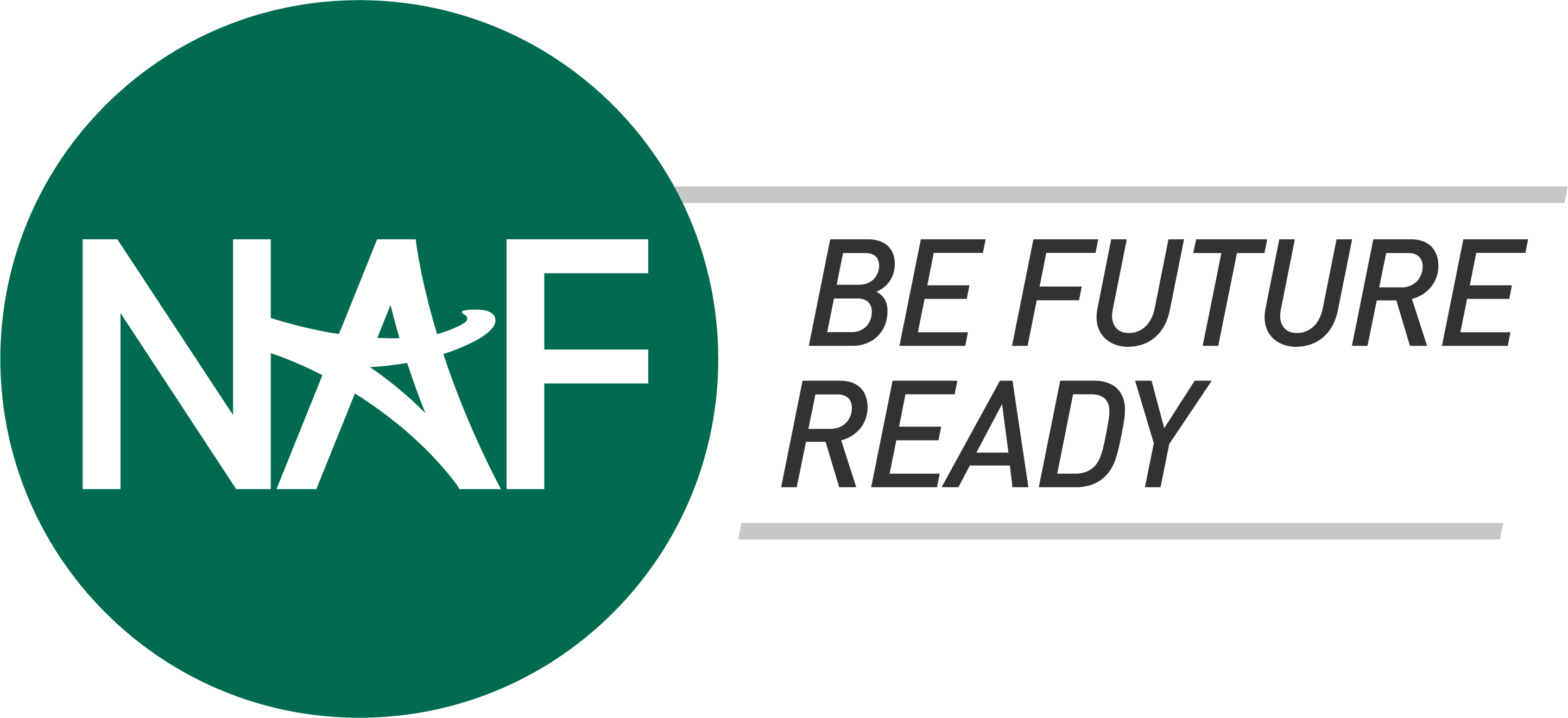 Form 4: Graduation Profile
Enter postsecondary plans for the 2023-2024 SY academy seniors.
Note: Student data in NAFTrack Educators automatically populates a list of seniors for this page.
TIP: This data automatically populates for students who complete the Student Survey in NAFTrack Students during the spring of their senior year.
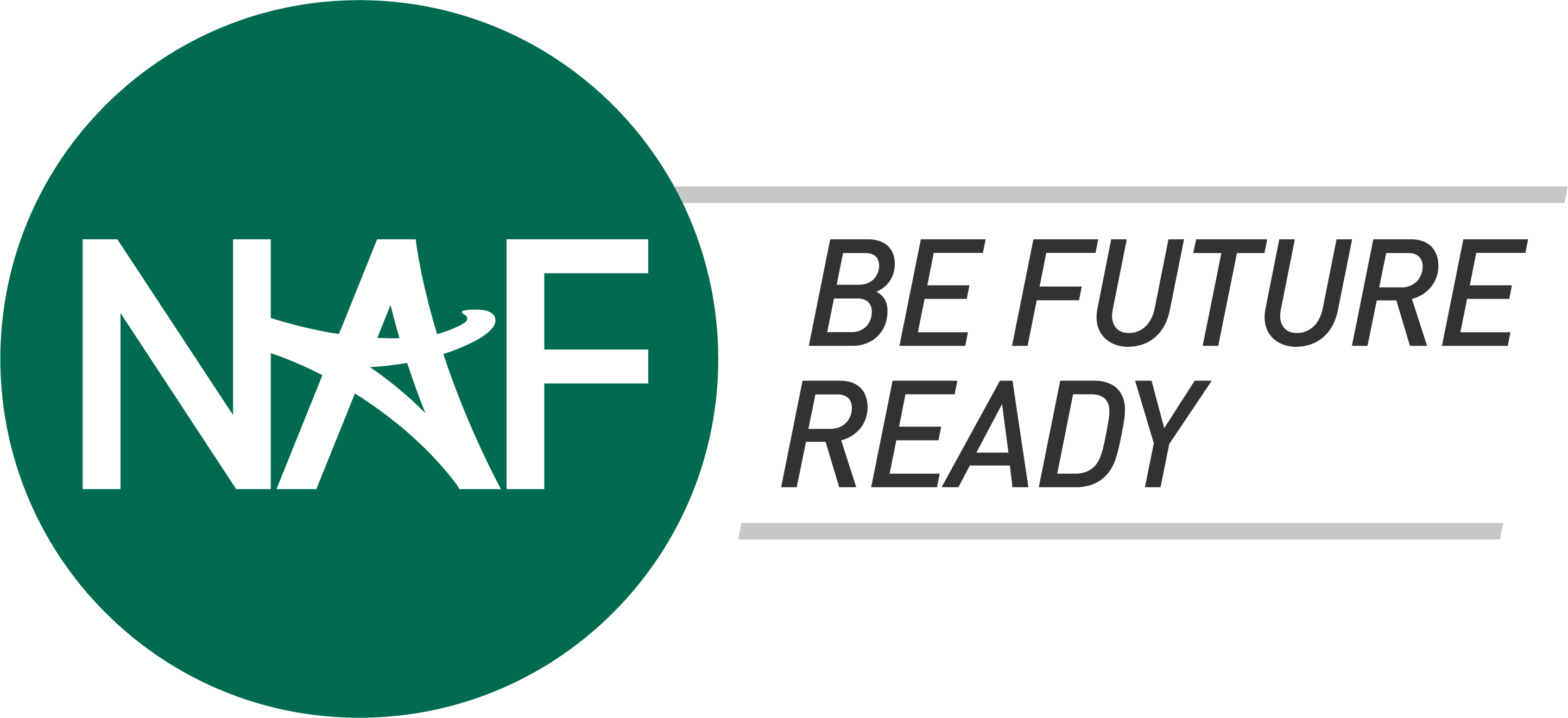 Form 5: Advisory Board
List each Advisory Board (AB) that supports the academy and update member profiles and contact information. Create a new advisory board or Edit/View an advisory board list from previous years.
Verify board level and academies served by each AB for the 2024-2025 SY on the Board Level & Academies tab.
Verify AB members who are active for the 2024-2025 SY & update board member data on the Board Info & Members tab.
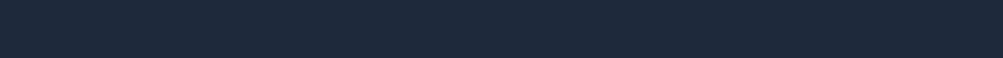 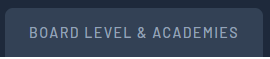 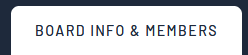 Data ADDED in 2023-2024:

Is the board a 501(c)(3)? 
Does the board only serve NAF students?
What level is the board (district, high school, academy)?

Is the board member virtual, or a NAF parent/guardian?
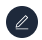 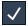 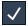 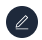 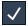 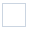 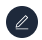 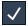 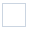 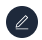 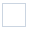 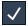 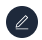 Update the following fields for AB members using the Edit       button:
REMINDER: The AA threshold for Model or Distinguished requires that 80% or more of the AB members must represent business, industry, government, alumni, community, and postsecondary education leaders. (Does not apply to academies within the Education Career Cluster.)
Data REMOVED in 2023-2024:

AB member street address & zip no longer required
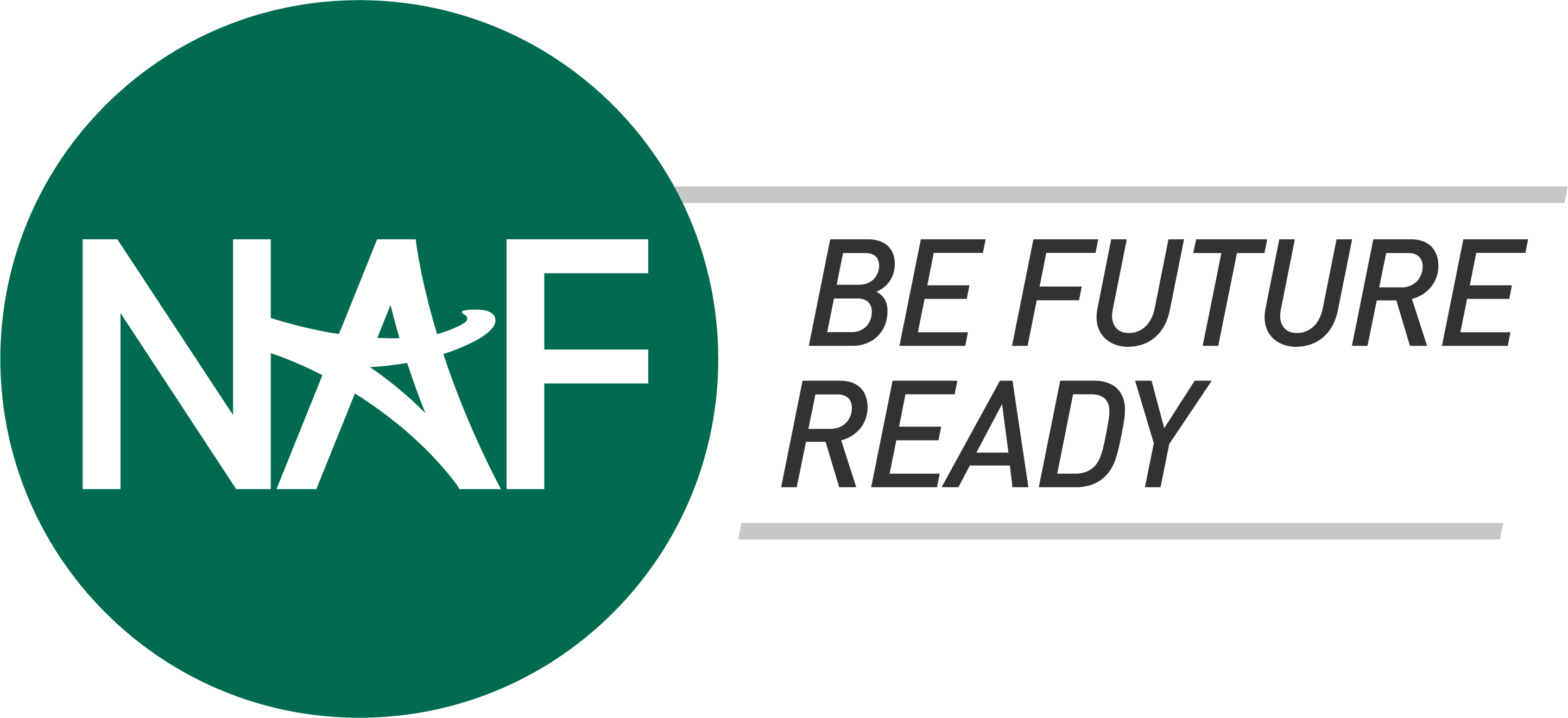 Form 6: Teachers
Enter the names and contact information for the 2024-2025 SY academy teachers. Identified teachers gain access to NAFTrack Educators. 

Recommendation: Use teachers’ official (school-assigned) email addresses.
Teachers who were active last year are displayed by default and can be reactivated by checking the box next to their name. New teachers can be added using the              button.
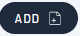 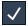 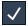 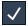 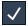 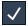 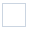 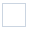 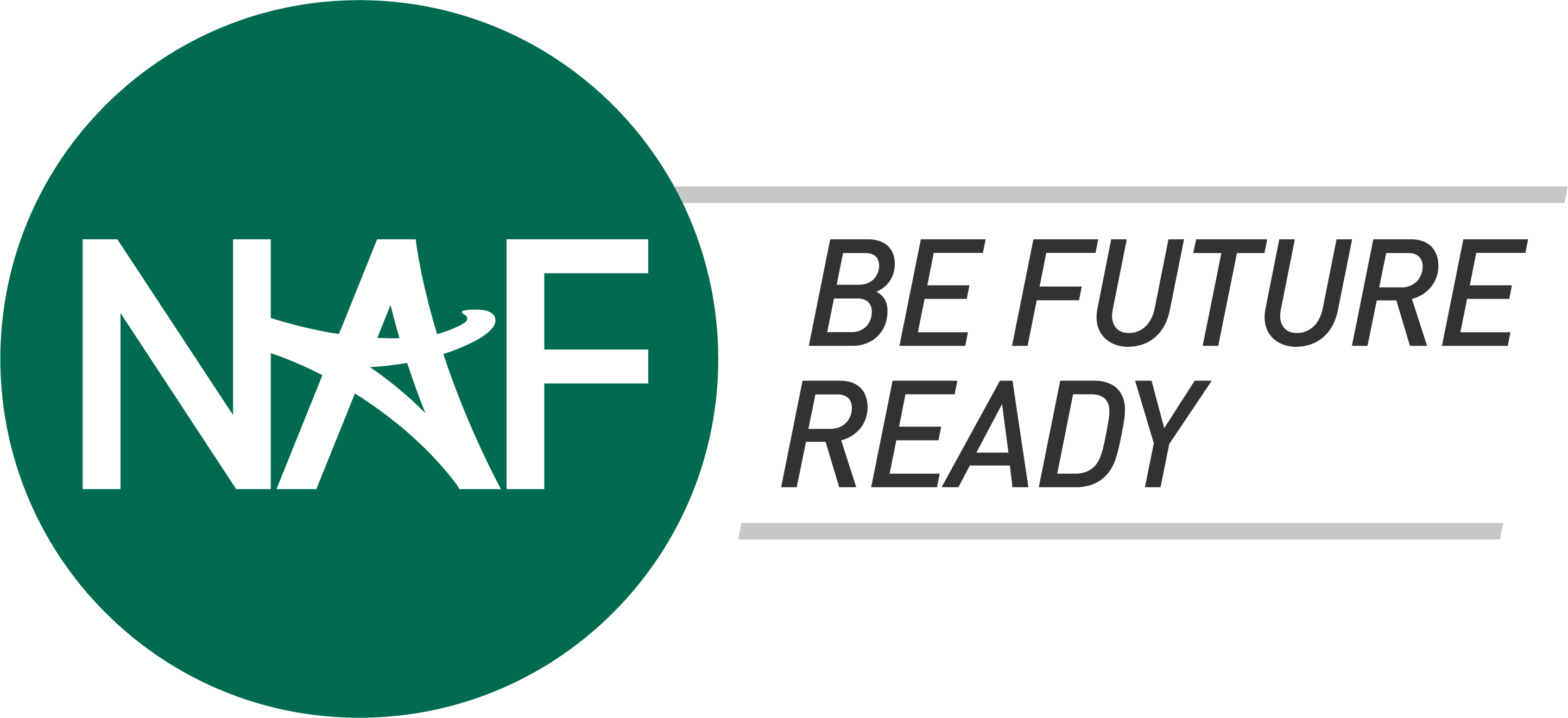 Form 7: Partnerships, Initiatives and Certifications
Verify the academy Partnerships, Initiatives and Certifications in effect for the 2024-2025 SY.
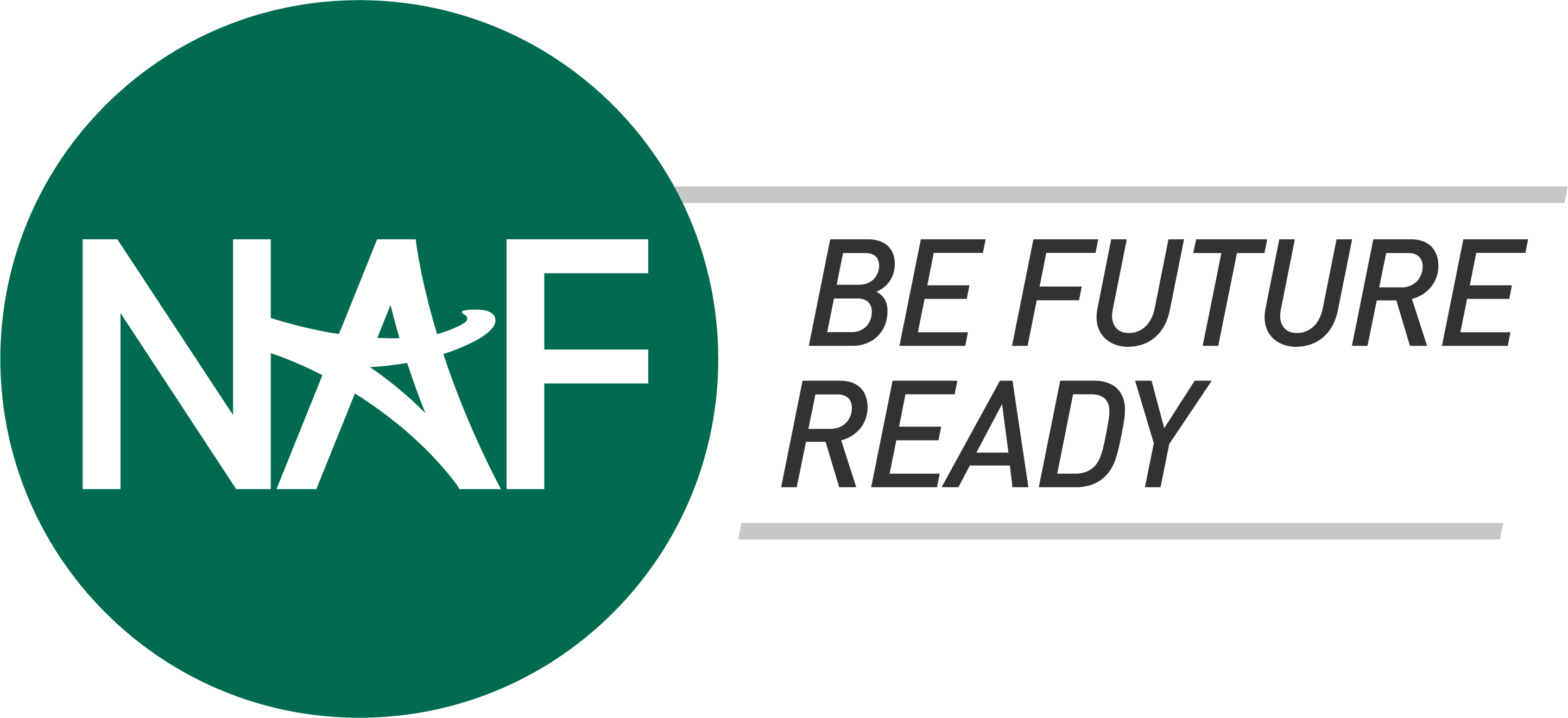 Form 8: Work-Based Learning
Verify the academy’s Work-Based Learning (WBL) activities from the previous school year and upload the academy’s completed 2023-2024 SY WBL calendar as evidence.

Note: Additional evidence not required if academy used NAF’s WBL Participation Tracker in the previous SY.
NOTE: This data automatically populates strategic action 4.1.a in the AA and updates made in either location (AA or WBL form) are reflected in both.
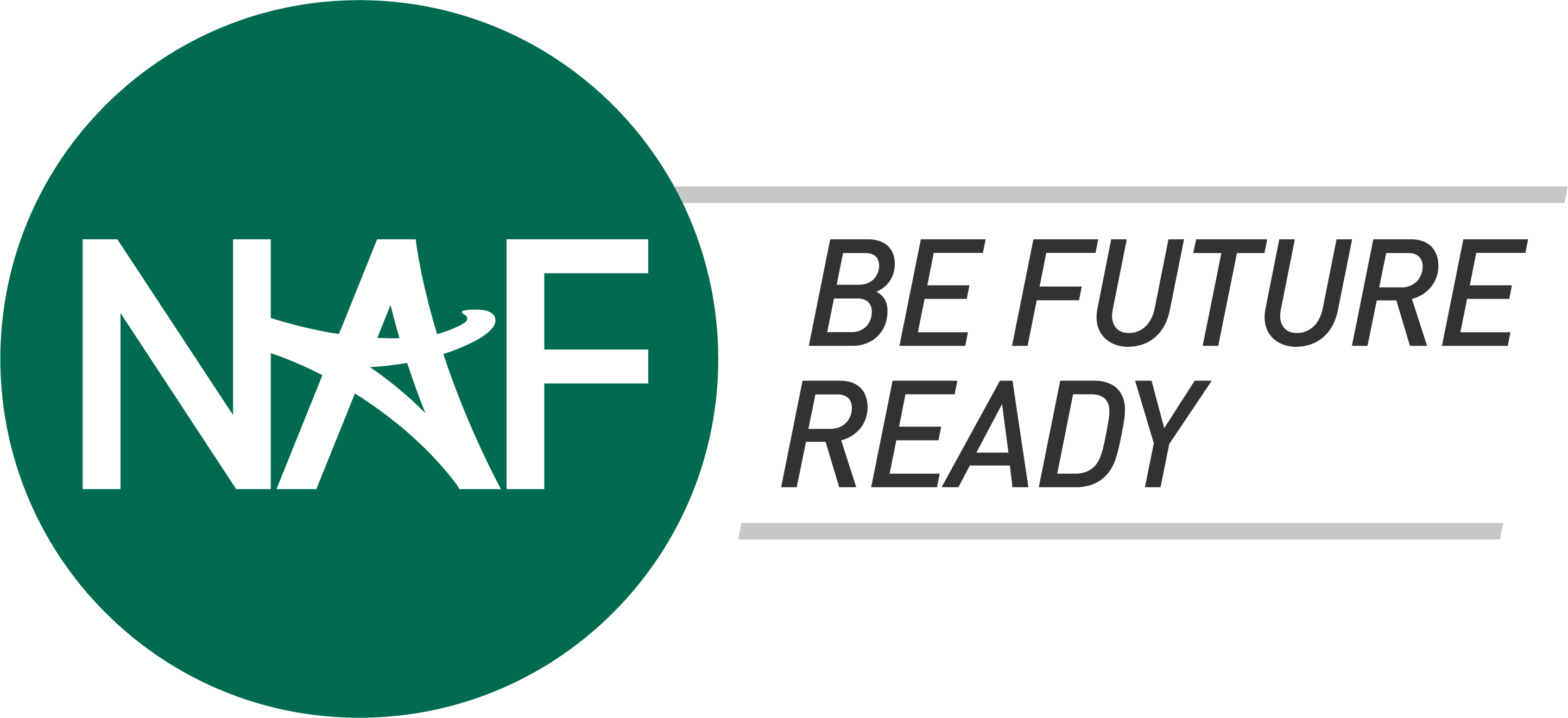 Form 9: Program of Study
Verify the academy’s Program of Study courses for the current SY.
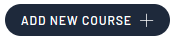 Add new program of study courses* using the                             button. Enter the course provider, course name and indicate which grade levels and academies within the high school utilize the course offering.
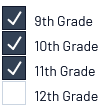 NOTE: This form was new in 2023-2024. Enrolling individual students into program of study courses in NAFTrack Educators is optional for 2024 graduates & beyond.
*Once entered, courses remain active and do not need to be re-entered each school year. Academies verify that the courses listed are accurate and can add, remove or update courses as needed for the current school year.
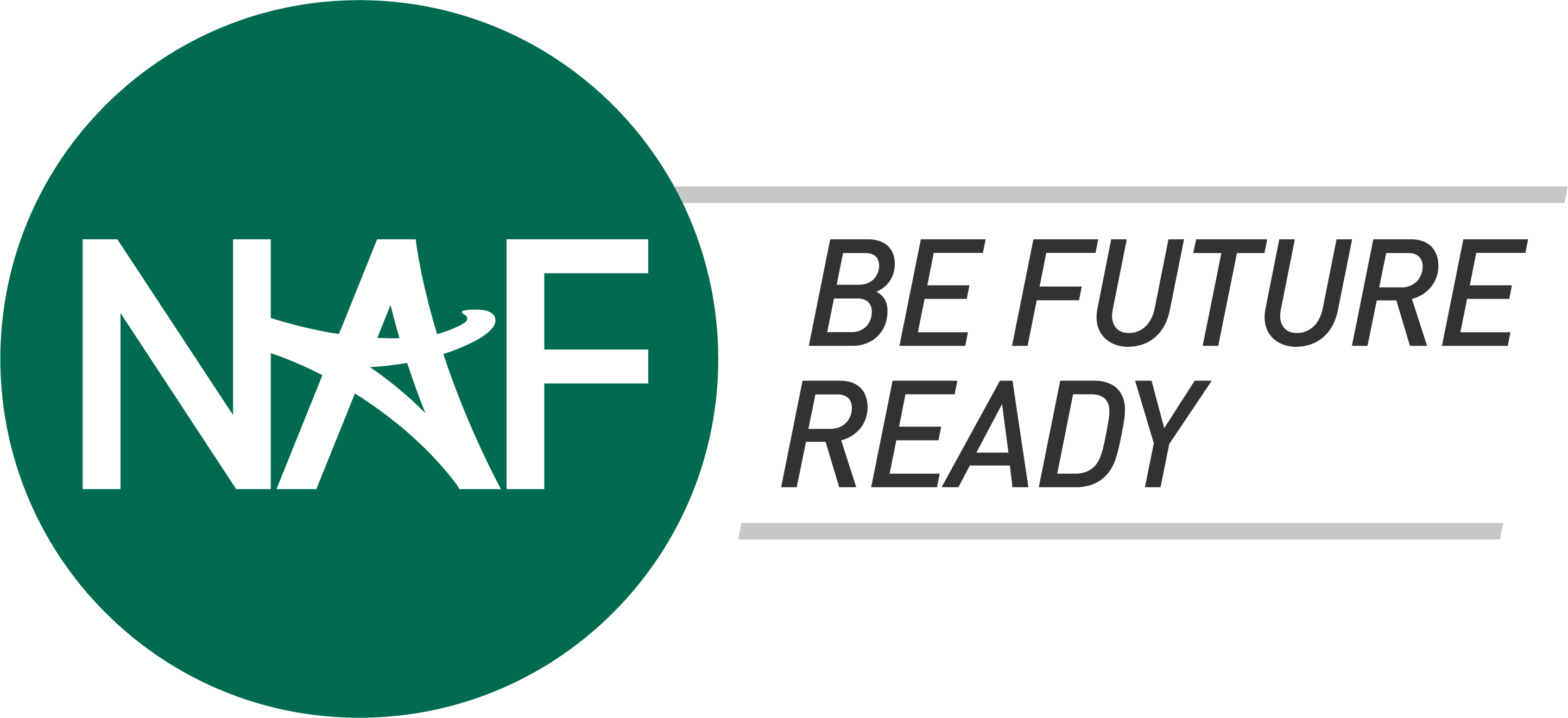 Form 10: Social Media
Verify social media the academy uses to promote NAF and academy events.
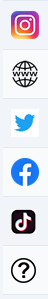 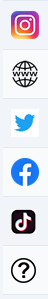 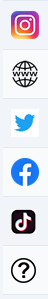 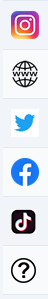 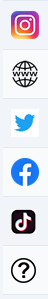 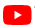 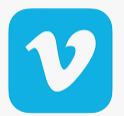 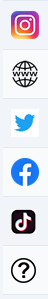 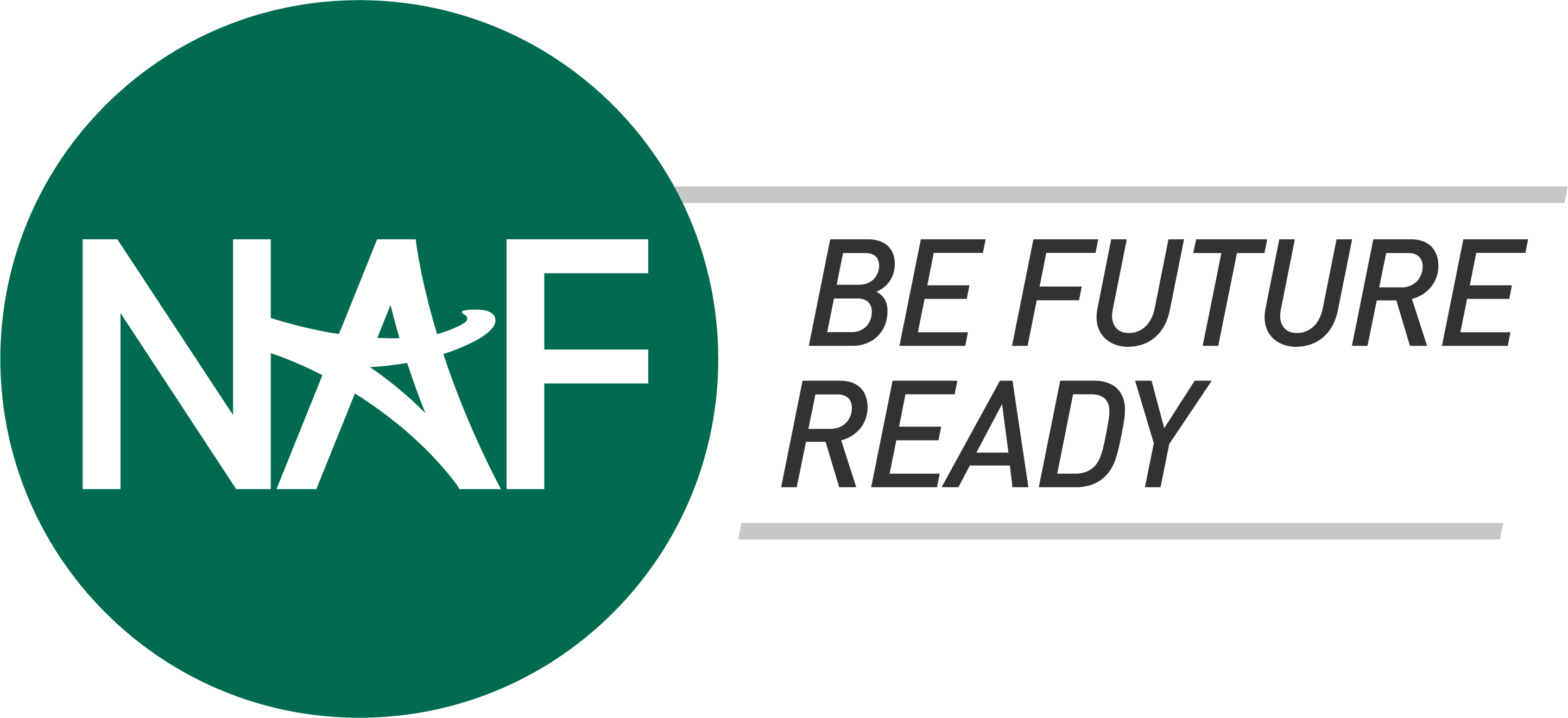 Form 11: Roll Forward
Verify the academy’s Roll Forward status for the 2024-2025 SY.
All Certified, Model and Distinguished academies are eligible to Roll Forward and maintain their previous quality level and are exempt from taking the Academy Assessment (AA) if they meet the following criteria:
Academy is in year-2 or year-3 of a 3-year data cycle, which begins when an academy takes the AA.
Academy updates annually required academy and school-level data by the established Roll Forward deadline. The deadline for this school year is October 25, 2024. 
Model and Distinguished academies must meet established Thresholds by the Roll Forward deadline to maintain their previous quality level. Academies that do not meet required Thresholds may opt to Roll Forward at a lower academy quality level.
Academies that do not meet the Roll Forward deadline must complete the AA. After a 3-year data cycle ends, all academies, including Model and Distinguished academies, must take the AA to begin a new 3-year data cycle.
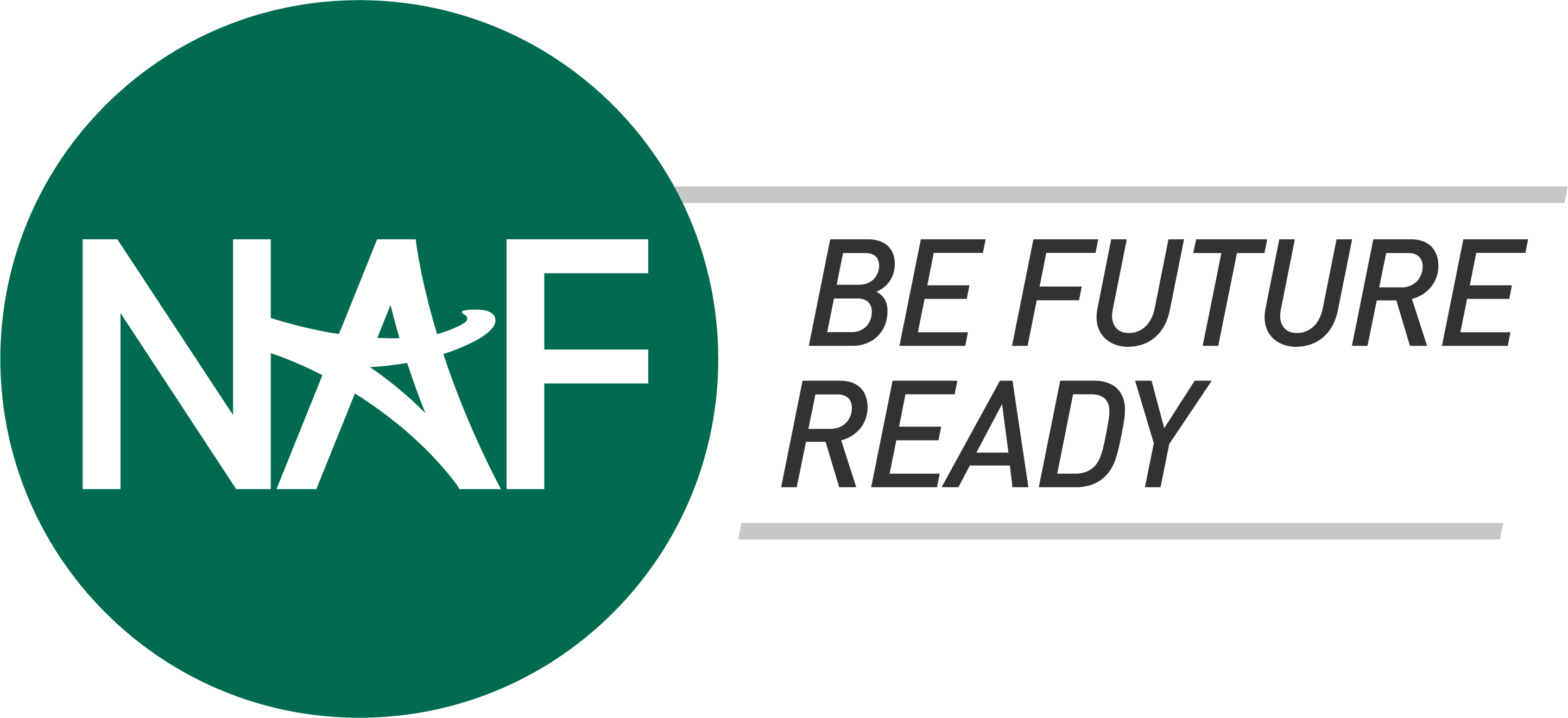 Form 12: Finalize
Clicking the Finalize button on the Finalize form indicates that data entries on forms 1-11 are complete and accurate for your academy for the current SY.  

NAF’s annual data collection must be finalized by October 25, 2024, for all open academies. For academies not Rolling Forward, the deadline for obtaining a provisional score on the Academy Assessment is December 6, 2024.
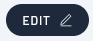 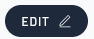 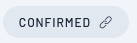 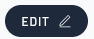 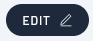 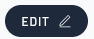 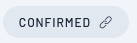 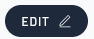 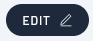 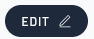 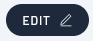 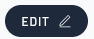 Academies have the option to finalize once forms 1-11 have been confirmed.